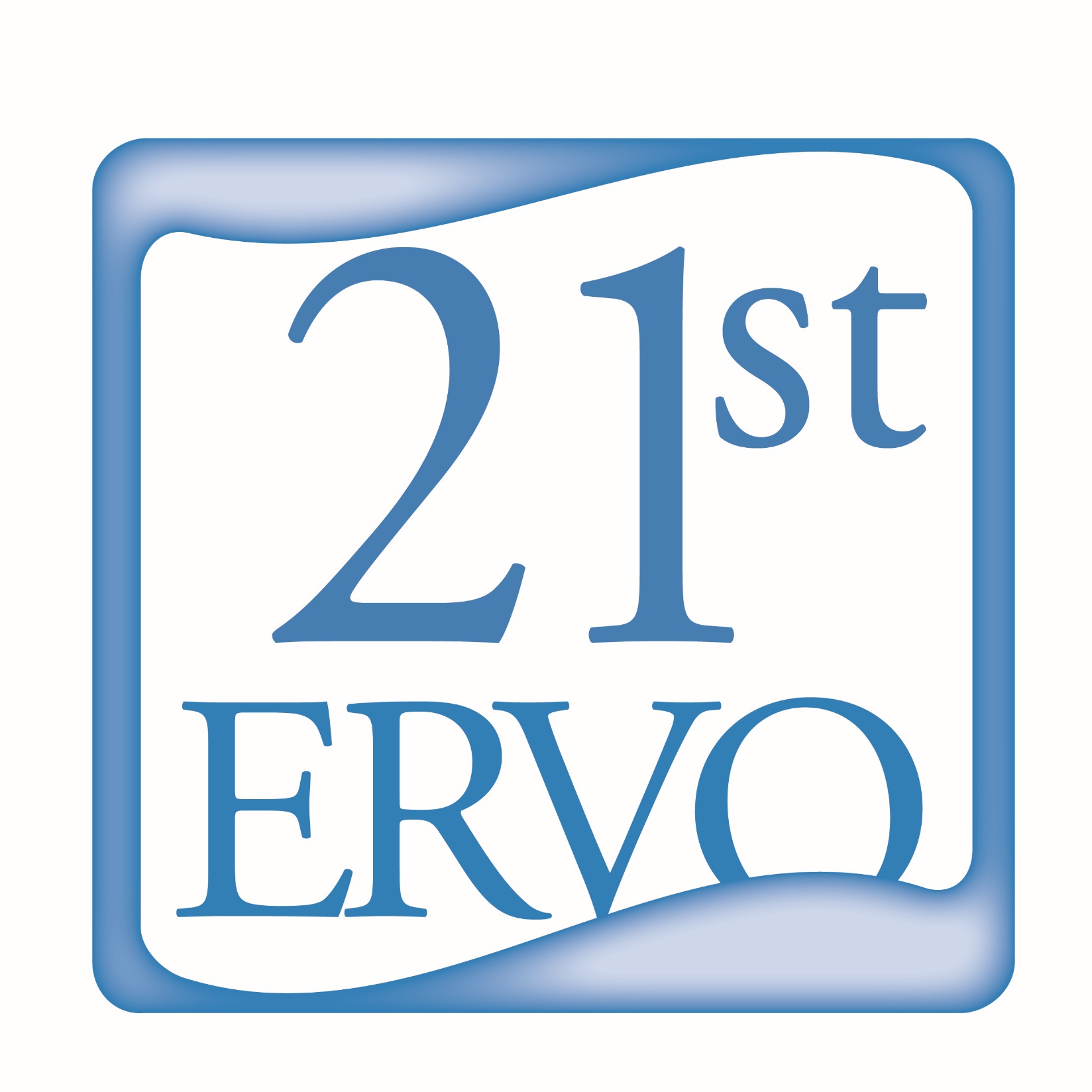 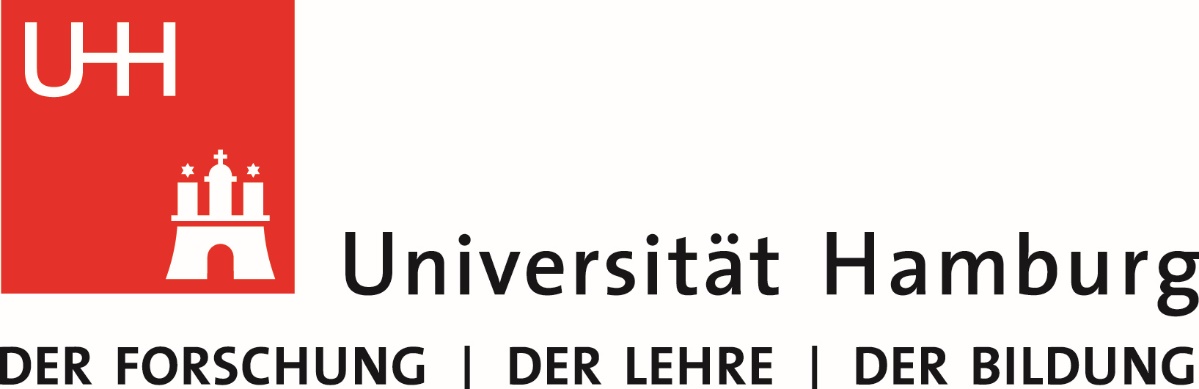 Practical Arragements of Day 1
Locations
Poster Installation
Group Picture
Conference Dinner
Miscellaneous
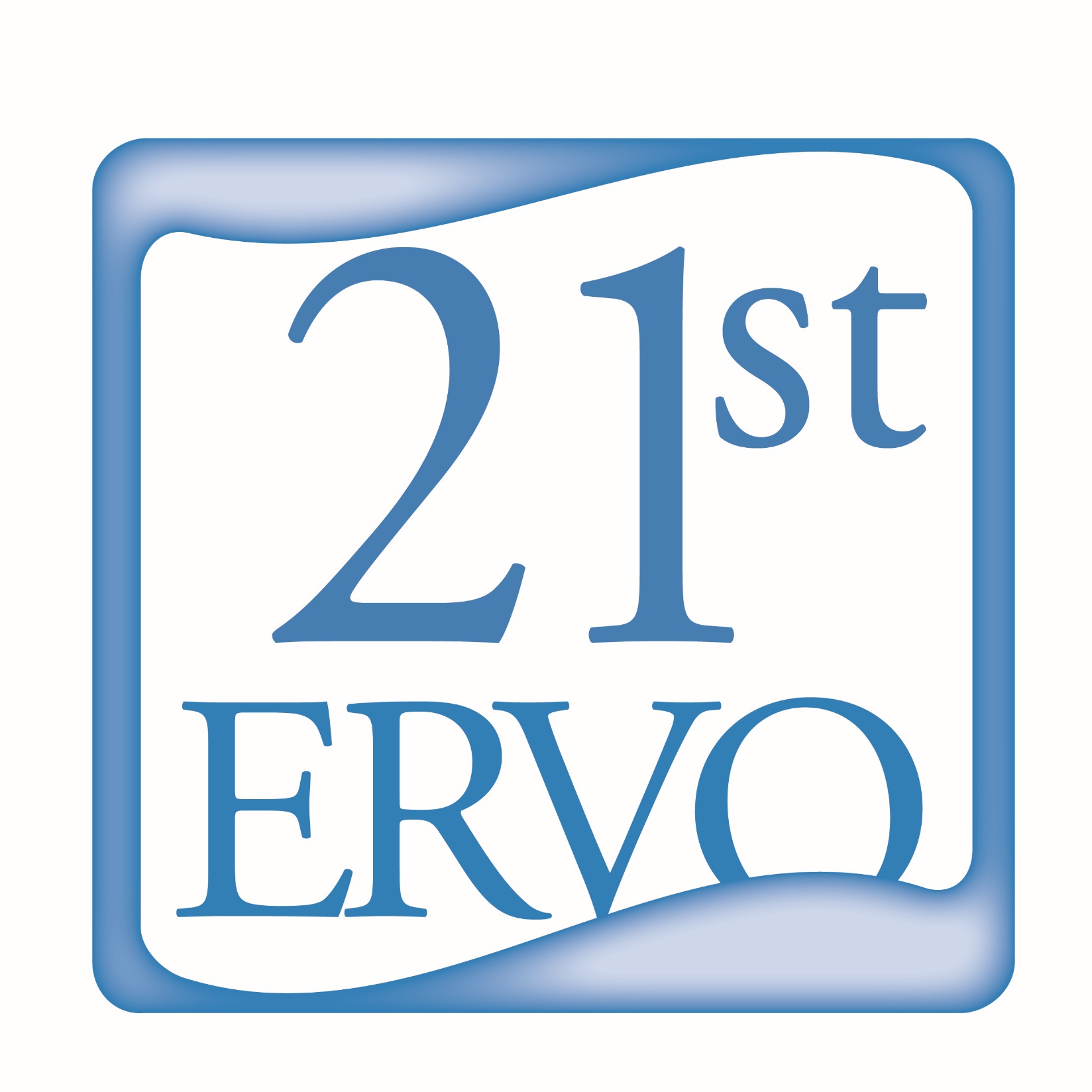 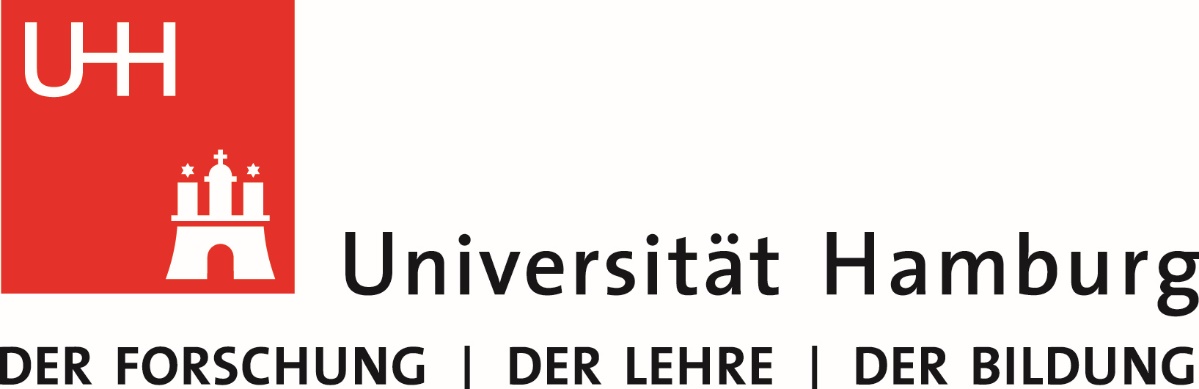 Practical Arragements of Day 1
Locations
coffee 		 conference room 22/23
lunch  		 next door, room 24
posters 		 next door, room 24
toilets 		 downstairs
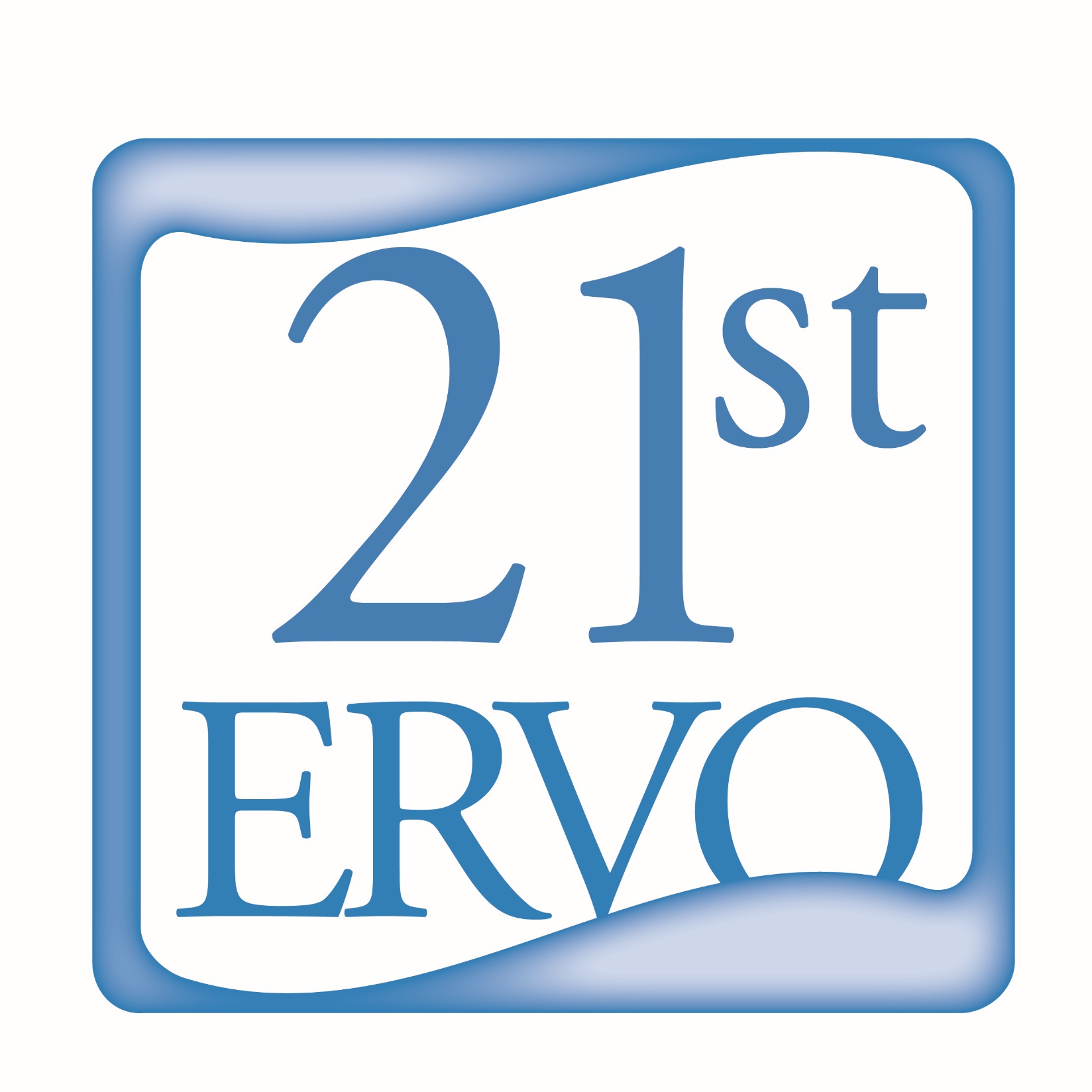 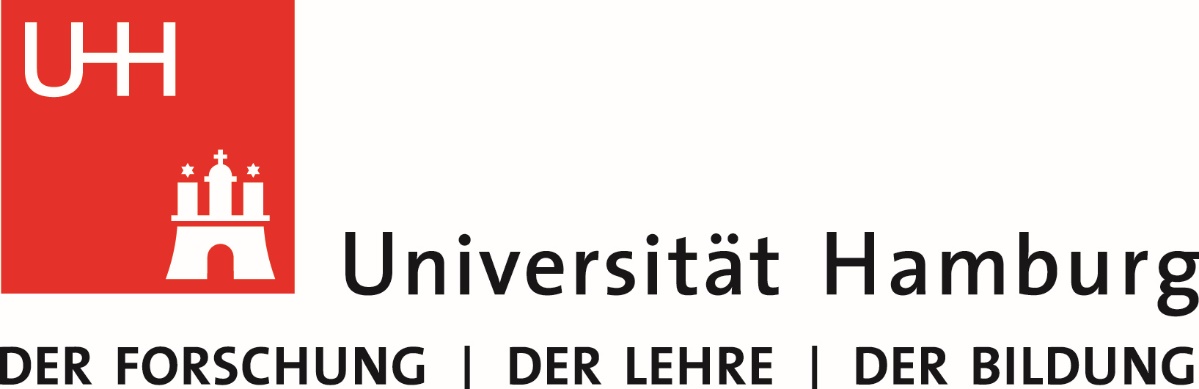 Practical Arragements of Day 1
Poster Installation
1st coffee break 
Room 24 (next door)
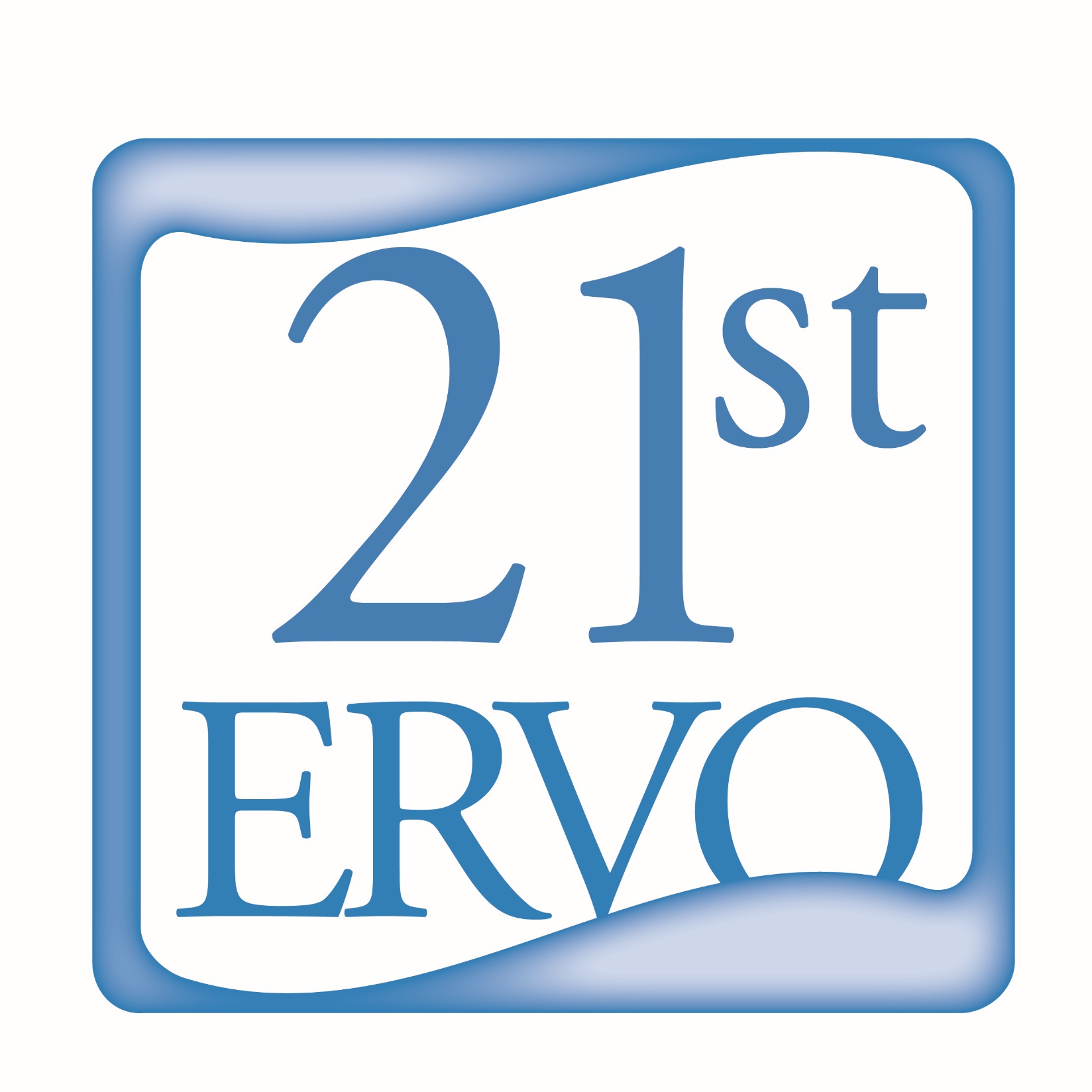 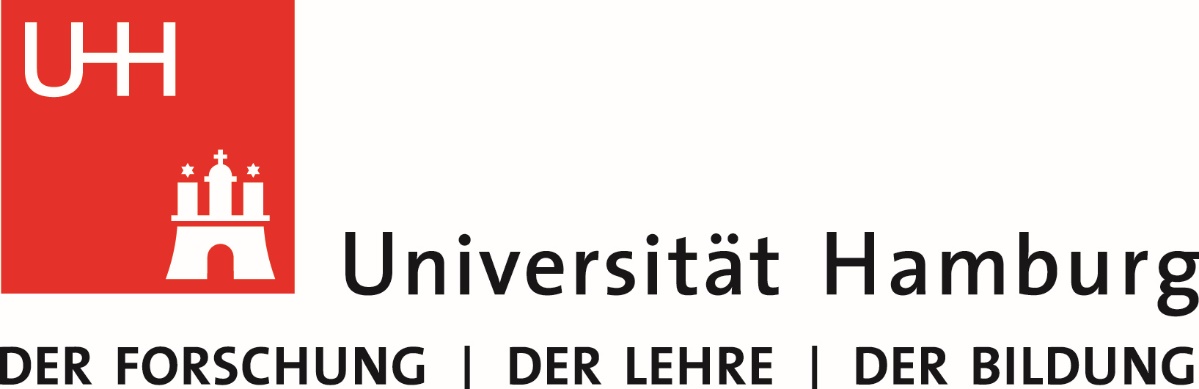 Practical Arragements of Day 1
Group Picture
Today 12:15h
Follow us to the model research ships! 
Towerblock “GEOMATIKUM“, Bundesstr. 55 (next building)
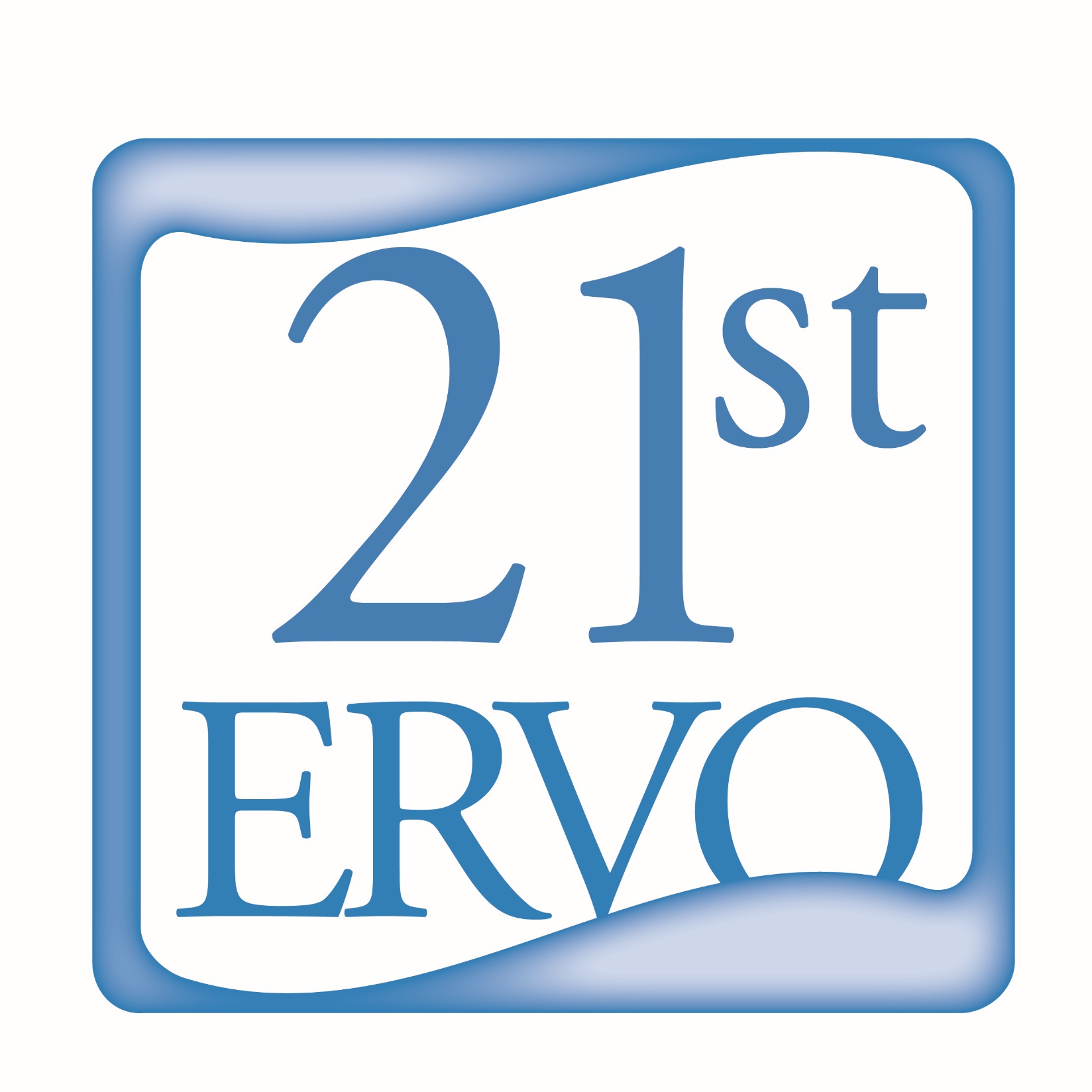 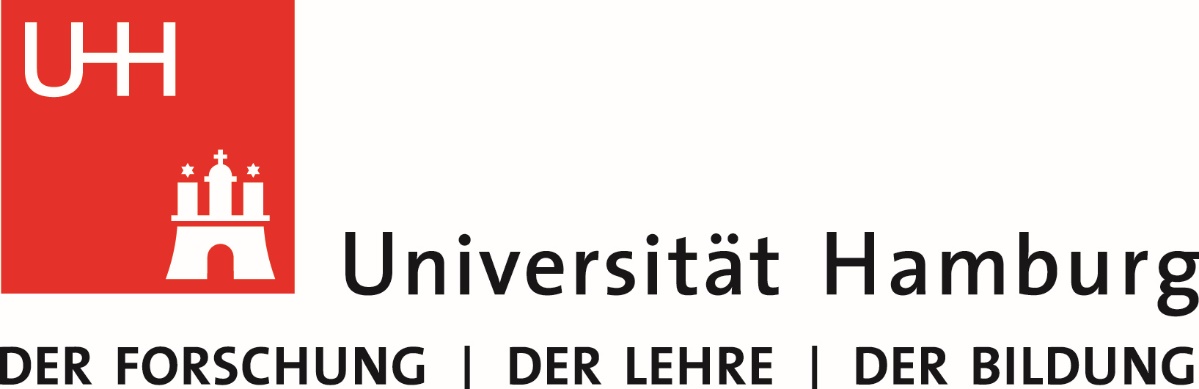 Practical Arragements of Day 1
Conference Dinner
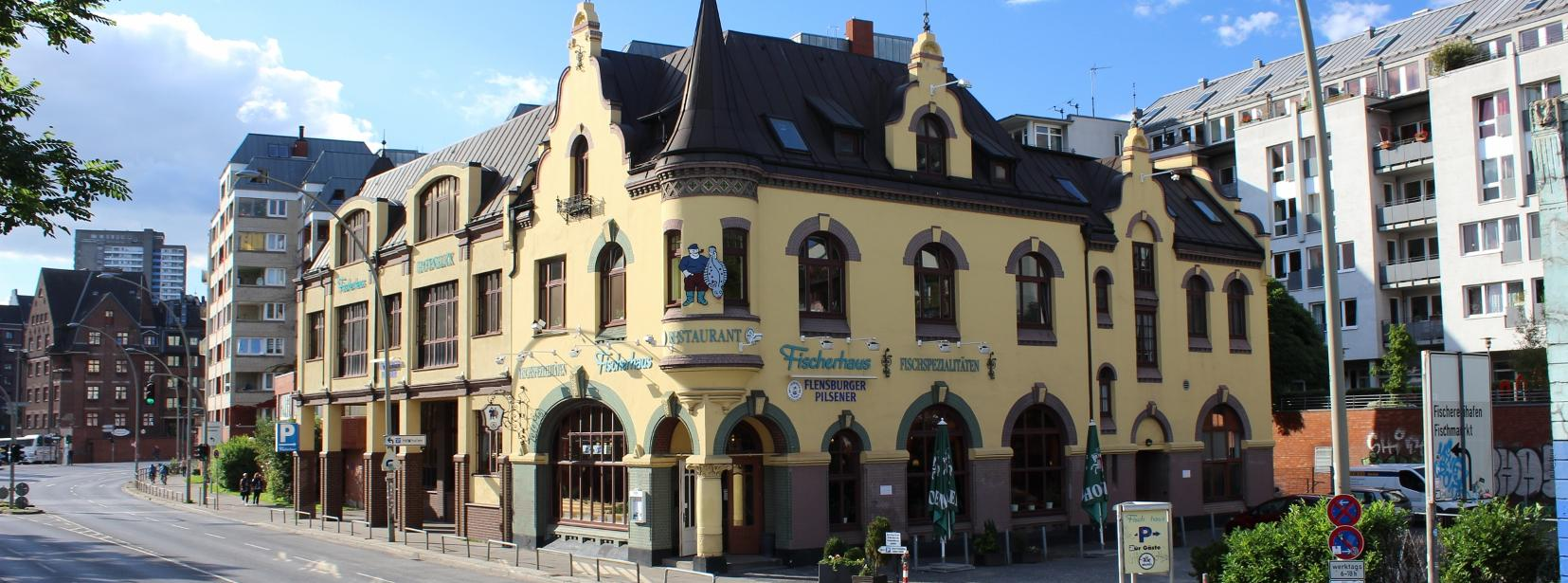 Restaurant „Hafenblick“ im Fischerhaus, St. Pauli Fischmarkt
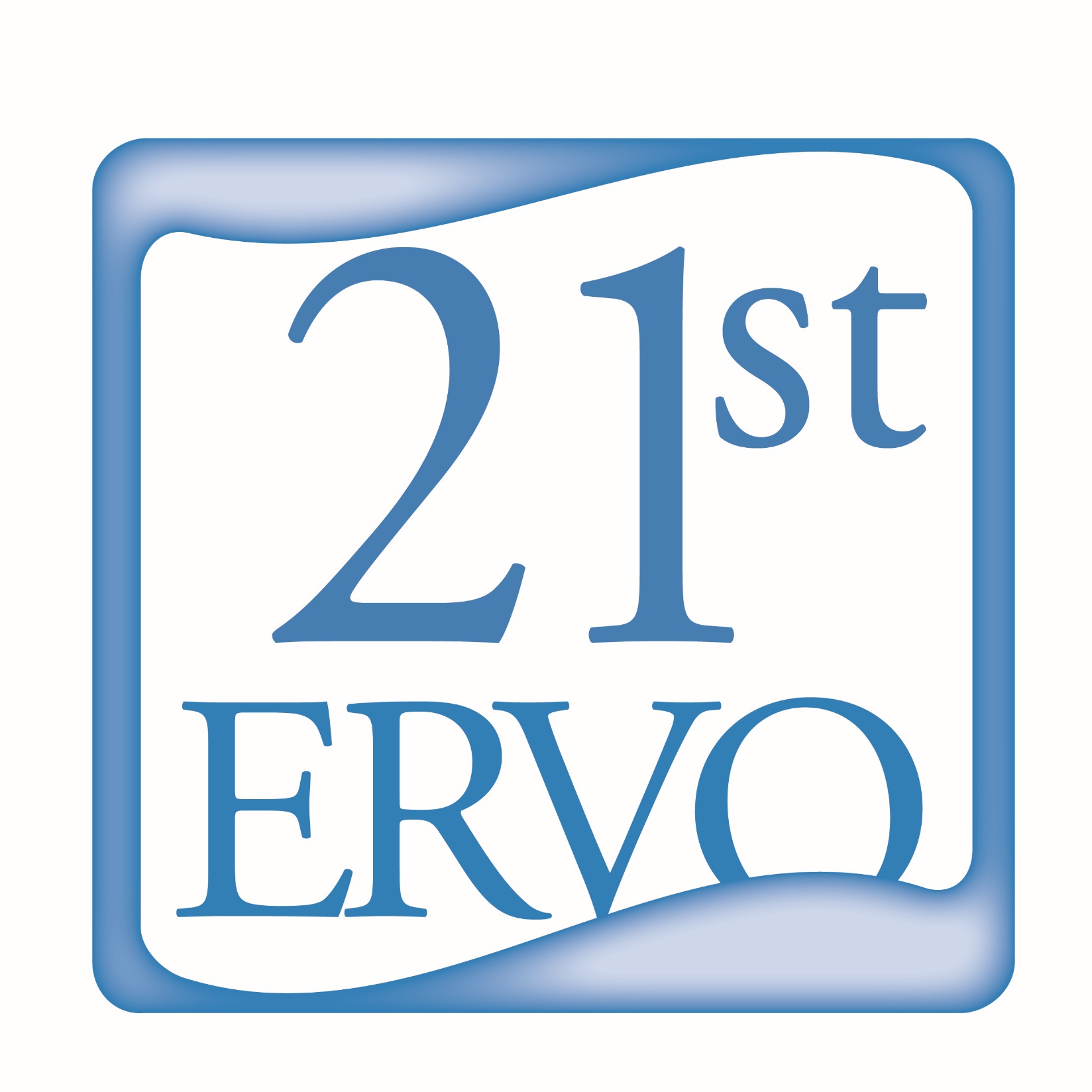 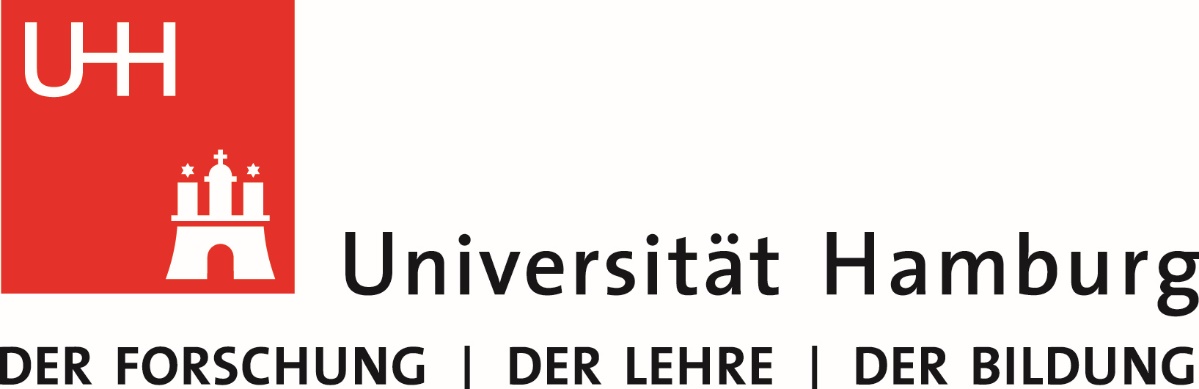 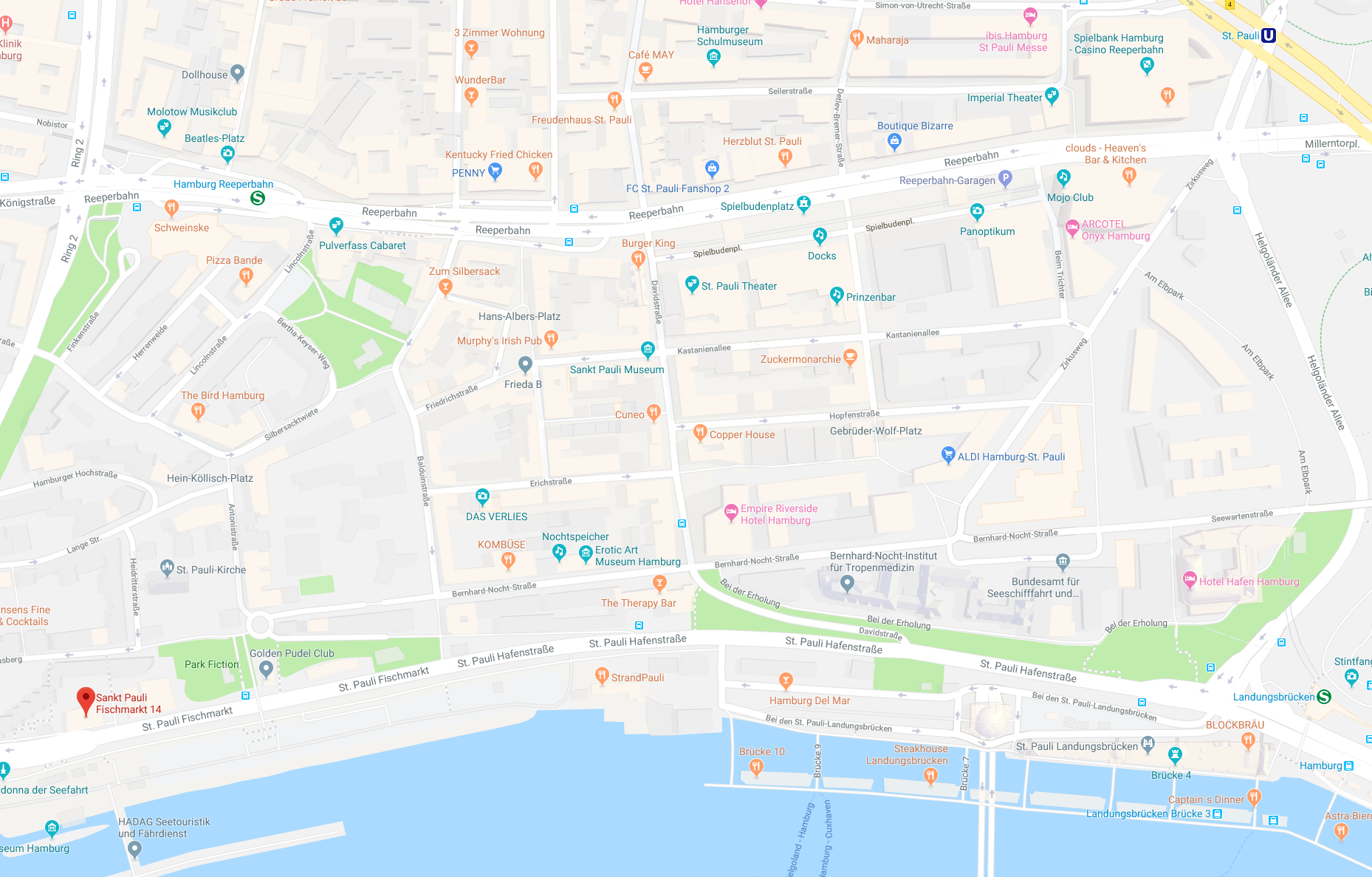 U3
112
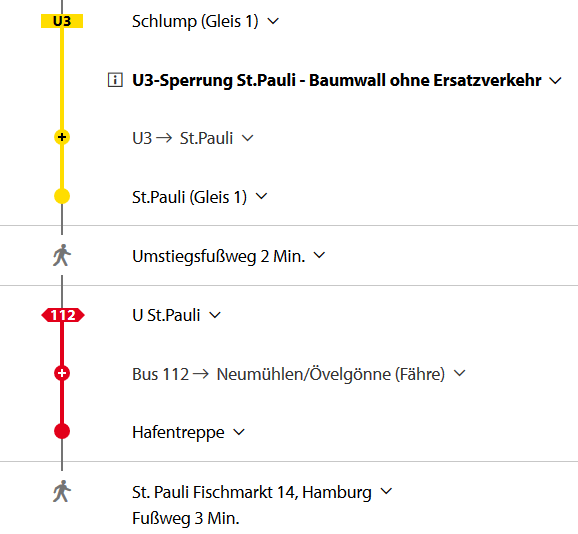 Restaurant
112
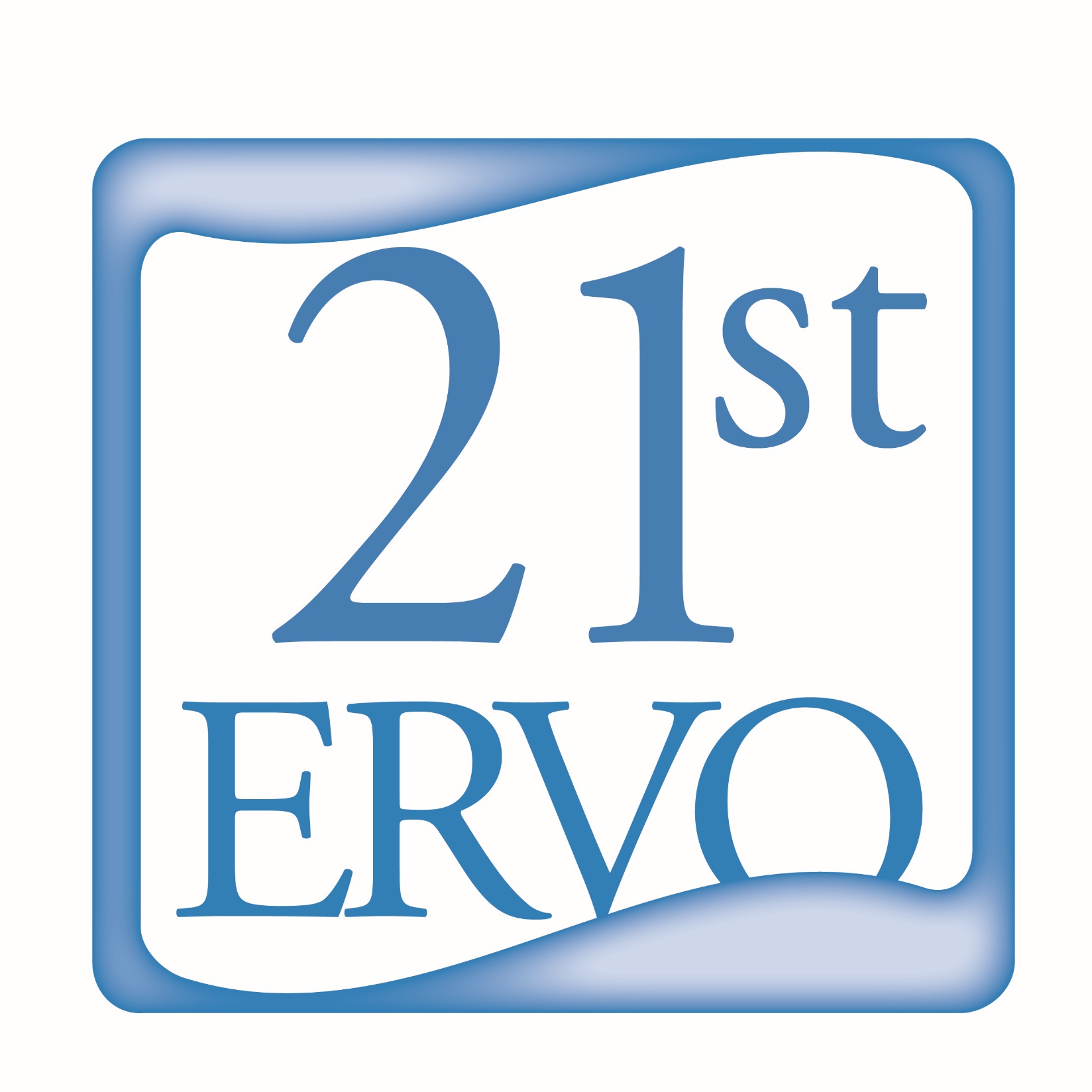 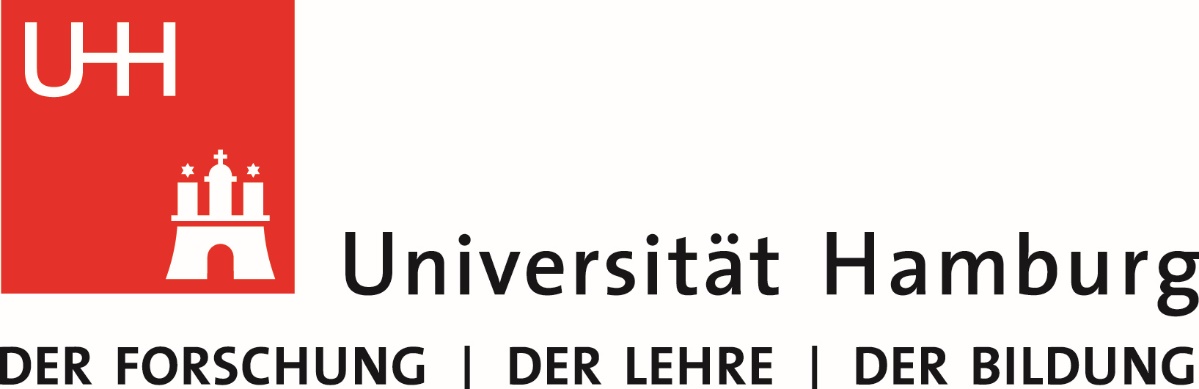 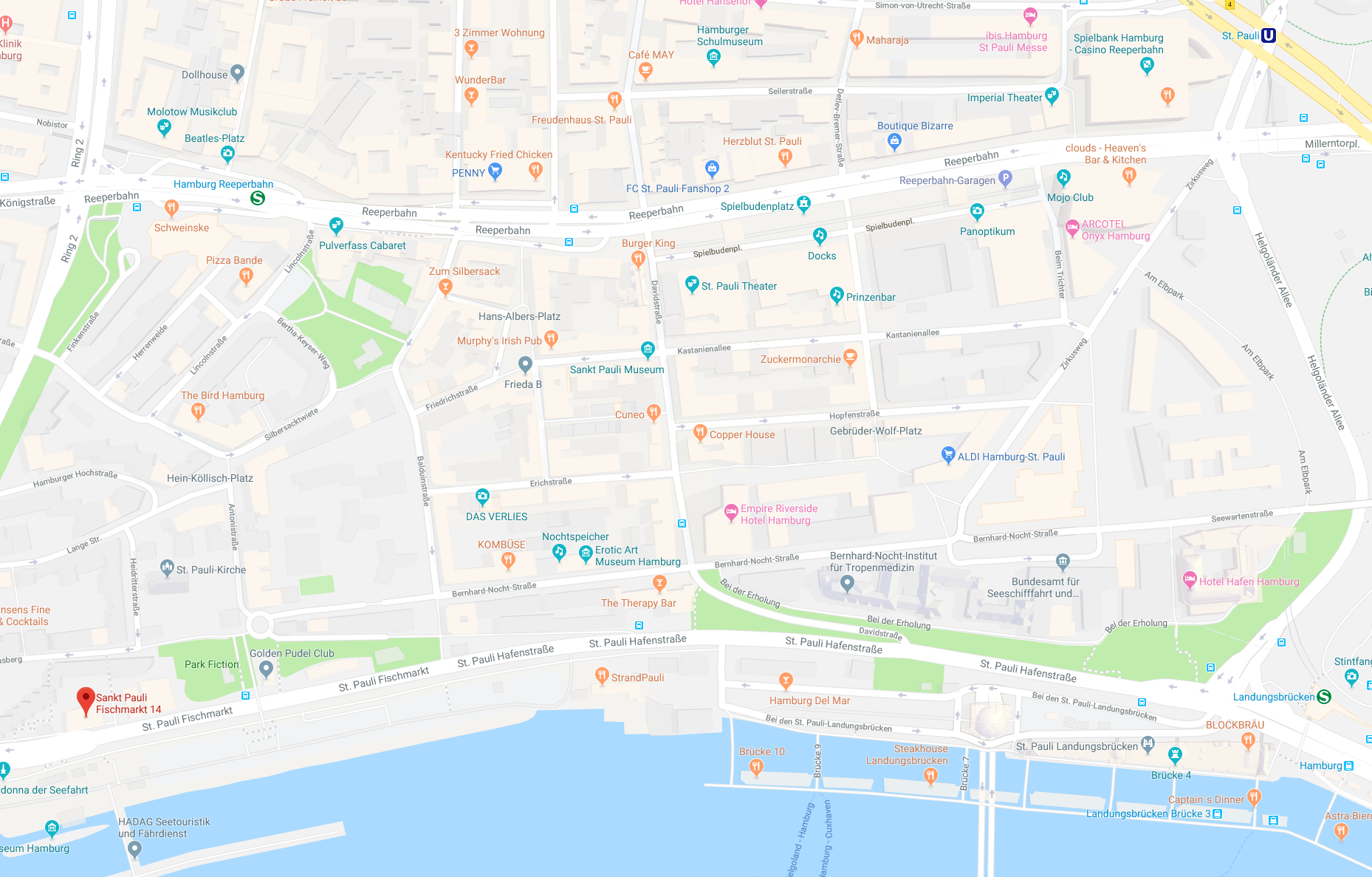 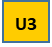 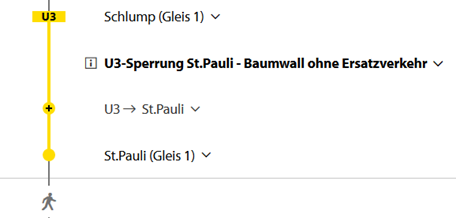 Restaurant
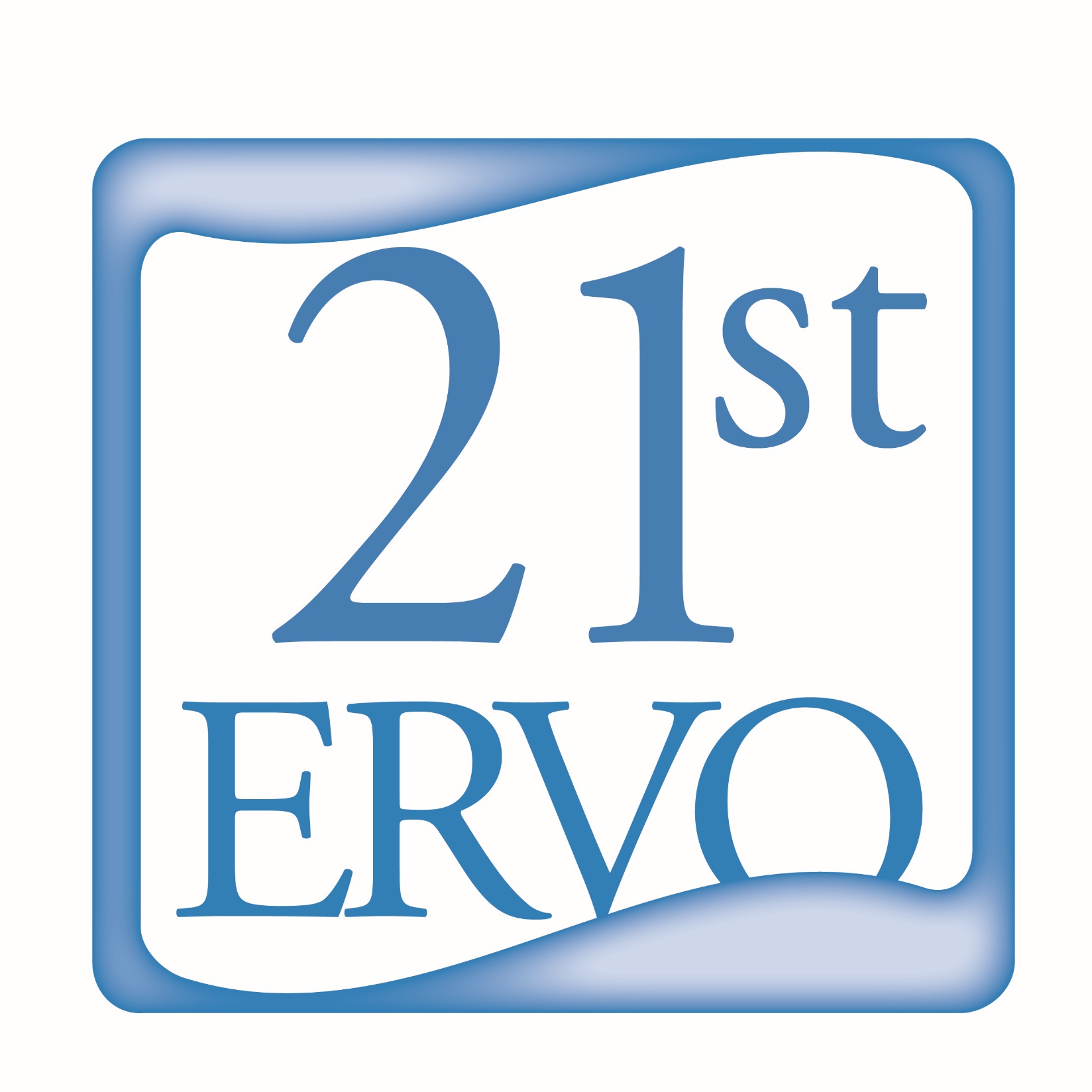 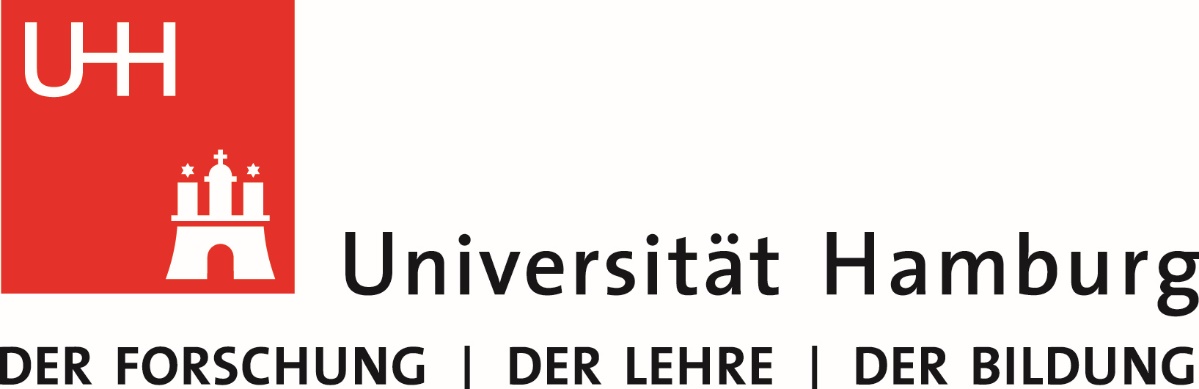 Practical Arragements of Day 1
Miscellaneous
menu cards 
WLAN account
pen
conference fees